情報実験第7回(2013/06/14)ブートとパーティション～OS が起動されるまで～
北海道大学大学院
理学院宇宙理学専攻
荻原弘尭
1
[Speaker Notes: 前回はＢＩＯＳについて説明しました。そのときＢＩＯSはOSを起動すると言いましたが今回はじっさいはどういうながれで行われているかについて話します]
目次
ブートとは?
パーティション
ファイルシステム
ブートの起動手順(BIOSとMBR)
ブートの起動手順(UEFIとGPT)
マルチブート
2
ブートとは?
3
ブート
主電源を入れて OS を起動すること, またそこまでの処理の流れのこと
4
ブートするための知識(基本編)
OS を HDD のどこにおくか?
パーティション
OS を置くための領域を作る
ファイルシステムの作成
パーティションのフォーマット(整地)
5
[Speaker Notes: ブートを理解するために必要な知識がいくつかあります。OSを起動する上でHDDの中にOSがなければならないのですがそのOSがどこにあるか知らなければなりません。そのどこにあるかを決めるにはOSを置くりょういきをつくりそこにOSを置く準備をする必要があります。それがパーティションとファイルシステムです。

次に実際にOSがどこにあるかがわかったので起動するときにはどういうことが起こっているかを説明します。]
ブートするための知識(基本編)
OS を HDD のどこにおくか?
パーティション
OS を置くための領域を作る
ファイルシステムの作成
パーティションのフォーマット(整地)
6
[Speaker Notes: まずはパーティションについてです。]
パーティション(partition)
一つのハードディスクをいくつかに分けた領域(区域)
パーティションを分ける利点
１つのハードディスクに異なるファイルシステム (後述) や OS を導入できる
ソフトウェア障害をパーティション内に留め, パーティション単位で復旧できる
システム領域の使用率を抑えられる
パーティションの区別
基本パーティション
拡張パーティション
論理パーティション
MBR
1
２
３
４
ハードディスク・ドライブ
7
[Speaker Notes: 2013/06/14 区別の話の前に操作の話が入るのでパーティションには区別がありますとだけさらりと説明して詳しくは後述とする
2013/06/14 ソフトウェア障害とは何かをしっかり説明する. ふつうは壊れたら終わりだがこれをすると大丈夫の説明をわかりやすく. 記憶領域は分けることができることをもっと説明する

今は大容量の物が多いがそれを一つとして使うよりも小分けにしてデータ格納用などに分けた方が
HDDに論理的な障害が発生した場合、該当のパーティションのみをフォーマットすれば良いので、被害を最小限に抑える事が可能になります
論理障害とは、システムのソフトウェア的な損傷により、通常的な手段ではデータの読み込みができなくなった状態です
原因
人為的操作ミスによるファイル削除 - フォーマット、初期化（リカバリー）- パーティション トラブル - ファイルシステムの損傷 - OS損傷 - ソフトの誤動作によるトラブル - ウイルス感染によるデータトラブル
症状
フォーマットしますか？のメッセージ - ファイル・フォルダーが見えない - OS起動不能 - 画面フリーズ・ブルースクリーン - データが開かない
パーティションとはひとつのーりょういきのことです
この領域は複数つくれます。なぜ複数作るかというと
ひとつのＨＤＤですが複数のファイルシステムやＯＳをいれることができるからです。ファイルシステムは後述しますが簡単に言うとデータの管理の仕方です。
つぎにソフトーできることです。もし、パーティションが一つしかなかった場合。一部で障害が起こるとそこにあるすべてのデータが使えなくなります。でもパーティションが分けられていると障害はそのパーティションだけで済み、他のパーティションのデータは無事になります。
最後にシステムーらせることです。Linux などはシステムを管理している領域の使用率が多くなると動作が不安定になってしまいます。なのでパーティションを分けて最も使用率を圧迫するデータを別の領域に置くことでしすてむのりょういきのしようりつをへらせるということです。
パーティションには区別があります。]
パーティション操作
任意で作成, 削除, サイズ変更などができる
特に作成することを「パーティションを切る」と呼ぶ
一般にパーティションを変更すると, 変更前のデータは扱えなくなるので注意が必要！！
8
[Speaker Notes: インストール時にはどのソフトでパーティション操作しているか? -> Debian ではパーティション操作に partman が推奨とされており, 実際に parman が使われているものと推測される.  

パーティションの区別の前にパーティションは何ができるかを説明します。

データ自体は存在するが見えなくなる]
基本パーティション(primary  partition)
4つまでしか分けられない
4つ以上分けたい場合は拡張パーティションを使う
MBR
基本1
基本２
基本３
基本４
ハードディスク・ドライブ
9
[Speaker Notes: 2013/06/14何も考えずに切った時にできるパーティションを基本パーティションとすると説明する

元々ＡＴ互換機が分けられたパーティションは４つだっただから基本パーティションはそれにならっている。むかしはそれで事足りた
Windows ではパーティションテーブルに4つまでしか載ってないのでこれ以上作れない. Windows OS をインストールするときは基本的に基本パーティションにする

パーティションの区別にある基本パーティションとはパーティションを区切ったときの基本となるパーティションのことです。これは４つまでしかつくれません。これ以上作りたいなら]
拡張パーティション(extended partition)
基本パーティションを細かく分割できるようにしたパーティション
一つしか作れない
MBR
基本1
基本２
基本３
拡張
ハードディスク・ドライブ
10
[Speaker Notes: 拡張パーティションは 1 つしか作れない. 
基本パーティションと拡張パーティションは合わせて 4 つまでしか作れない. 
拡張パーティションは基本パーティションの一つをへんかさせてつくります。]
論理パーティション(logical partition)
拡張パーティション内に作成されたパーティション
作成総数の制限は OS 毎に異なる
MBR
基本1
基本２
論理パーティション　１
基本３
論理パーティション　２
…
拡張
論理パーティション　ｎ
ハードディスク・ドライブ
11
[Speaker Notes: Windows だと無制限
/usr/src/linux/Documentation/devices.txt に各デバイスのパーティション上限値が記載されている. それによると, 以下の通り. 
  * IDE HDD: 63
  * SCSI HDD: 15
  * SATA HDD: 15]
ブートするための知識(基本編)
OS を HDD のどこにおくか?
パーティション
OS を置くための領域を作る
ファイルシステムの作成
パーティションのフォーマット(整地)
12
ファイルシステム
パーティション上におけるデータの記録・管理形式
OS, 記憶媒体によって扱えるファイルシステムの種類が異なる

パーティション上にファイルシステムを新たに作成することをフォーマットという
13
[Speaker Notes: 異なるファイルシステムがある理由 OS によってデータの書き込みかたが違うから]
ファイルシステムの種類
主なファイルシステム
Windows: FAT32, NTFS
Mac OS: HFS, HFS+
Linux: ext4
DVD, Blu-Ray: UDF
USB メモリ: exFAT
SD:FAT16
パーティションとファイルの最大容量, ファイル名の最大文字数, 互換性などが異なる
FAT32: 4GB,  NTFS : 2TB, ext4 : 16TB
14
[Speaker Notes: フロッピーディスクは FAT16
Windows NT 以前は FAT32 でおそらく外付けHDDのデフォルトはまだFAT32
Linux でも FAT32 は使用可 NTFS は特別にマウントしないとLinuxでは使えない
DVD は UDF2.0らしい
BD-RE Ver1.0 のみＢＤＦＳを使用
Blu-Ray UDF2.5
SDはFAT16
SDHCはFAT32
SDXCはexFAT]
ブートするための知識(BIOS編)
OS をどうブートするか?
OS の起動までの概略図
Master Boot Record
OS ローダ
OS の起動手順
15
OS の起動までの流れ(BIOS編)
主電源投入
POST を行う
MBR にあるブートローダ
  を読み込む
BIOS
OS ローダを読み込む
ブートローダ
OS ローダ
OS  カーネルを読み込む
OS
[Speaker Notes: 2013/06/14 OS起動までの流れの概略図. ここでは手順の説明ではなく手順がいっぱいあるという説明→これだけいっぱい手順があります→では細かく単語の説明をしますとする

これは Linux の GRUB を MBR にインストールした場合なので不正確
正確にはブートローダの後はパーティションブートセクタ(パーティションの先頭にある領域)に存在する IPL(イニシャルプログラムローダ)を読み込む. これがOS ローダを読み込む
ＰＯＳＴ：ハードウェアの確認、初期化
ＭＢＲ：ＨＤＤの先頭にある領域
ブートローダ：ＯＳローダを読み込む
ＯＳローダ：ＯＳを読み込む]
ブートするための知識(BIOS編)
OS をどうブートするか?
OS の起動までの概略図
Master Boot Record
OS ローダ
OS の起動手順
17
Master Boot Record(MBR)
ハードディスクの先頭(最も外側)に置かれている領域
電源投入後にBIOSによって最初に読み込まれる
先頭
(Cylinder 0
Head 0
Sector 1)
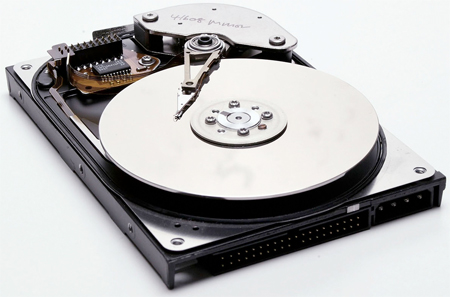 18
[Speaker Notes: MBR の位置はあくまでもイメージ
Cynder は円柱座標でのr Head はz Sector は φを表す
シリンダは同心円の何番目か、ヘッドはディスクの何番目か、ディスクを放射状に区分した単位をセクタ
トラック同心円上の記録領域
トラックは磁気ヘッドを固定した状態で、ディスクを１周させた時に出来る円をトラックと呼ぶ。
シリンダは磁気ヘッドは互いに固定されているため、そのトラックの位置はすべての磁気ヘッドで同じである。各プラッタのトラックをひとまとめにしてシリンダと呼ぶ。
セクタは各トラックはセクターと呼ばれるのデータの最小単位で分割される。PCの場合１セクターは512bytesである。

シリンダ: リング状領域　-> r 座標
セクタ: 回転方向の座標 -> theta 座標
ヘッド: 高さ方向(複数枚のディスク・表裏) -> z 座標]
MBR の中身
パーティションテーブル
パーティションの情報が記録してある
ブートフラグ(ブート可能なパーティションか？）
パーティションの開始, 終了位置
パーティションタイプ（ファイルシステムの種類）
4 パーティション分(基本パーティション)の情報が書き込める
ブートローダ
ＯＳ ローダを読み込む
19
[Speaker Notes: 正確にはブートローダではなくマスターブートプログラムである. これはパーティションテーブルを読んでブートフラグがあるパーティションのパーティションブートセクタ(パーティションの先頭にある)に行きそこのIPL(イニシャルプログラムローダー)を読み込みIPLがそのパーティションにあるOSのOSローダを読み込むという流れ]
OS ローダ
OS のカーネルを読み込むソフトウェア
色々な OS ローダが存在する
Linux: GRUB, LILO
Windows:NTLDR, Bootmgr
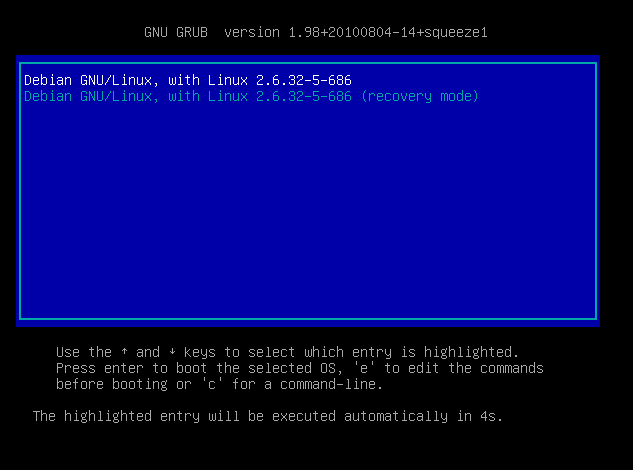 20
[Speaker Notes: 右下はGRUB の例]
ブートするための知識(BIOS編)
OS をどうブートするか?
OS の起動までの概略図
Muster Boot Recode
OS ローダ
OS の起動手順
21
OS の起動手順(BIOS編)
主電源投入
POST を行う
MBR にあるブートローダ
  を読み込む
BIOS
OS ローダを読み込む
ブートローダ
OS ローダ
OS  カーネルを読み込む
OS
[Speaker Notes: これは Linux の GRUB を MBR にインストールした場合なので不正確
正確にはブートローダの後はパーティションブートセクタ(パーティションの先頭にある領域)に存在する IPL(イニシャルプログラムローダ)を読み込む. これがOS ローダを読み込む
ＰＯＳＴ：ハードウェアの確認、初期化
ＭＢＲ：ＨＤＤの先頭にある領域
ブートローダ：ＯＳローダを読み込む
ＯＳローダ：ＯＳを読み込む]
ブートするための知識(UEFI編)
OS をどうブートするか?
OS の起動手順
GUID Partition Table
23
ブートするための知識(UEFI編)
OS をどうブートするか?
OS の起動までの概略図
GUID Partition Table
OS の起動手順
24
OS の起動までの流れ(UEFI編)
主電源投入
POST を行う
GPTを参照してEFI System Partitionを検索
EFI System Partition にあるUEFI Applicationを実行
UEFI
UEFI Application
OS  カーネルを読み込む
OS
[Speaker Notes: これは Linux の GRUB を MBR にインストールした場合なので不正確
正確にはブートローダの後はパーティションブートセクタ(パーティションの先頭にある領域)に存在する IPL(イニシャルプログラムローダ)を読み込む. これがOS ローダを読み込む
ＰＯＳＴ：ハードウェアの確認、初期化
ＭＢＲ：ＨＤＤの先頭にある領域
ブートローダ：ＯＳローダを読み込む
ＯＳローダ：ＯＳを読み込む]
ブートするための知識(UEFI編)
OS をどうブートするか?
OS の起動までの概略図
GUID Partition Table
OS の起動手順
26
GUID Partition Table(GPT)
ハードディスク上のパーティション管理方式の一つ
BIOS で使用されていた MBR の代わり
GPTヘッダとパーティションテーブルを二つ作ることで冗長性を持たせている
MBR
第１GPTヘッダ
第１パーティションテーブル
EFI システム
パーティション１
パーティション2
パーティション3
….
第２パーティションテーブル
第２GPTヘッダ
27
[Speaker Notes: MBRは
GUIDとは全世界で2つ以上のアイテムが同じ値を持つことがない一意な識別子のこと]
MBR との違い
2 TB までしか認識できなかった領域が 8 ZB まで認識可能
作成可能基本パーティションの数が128 個まで
パーティションタイプの表現を GUID に変更
例:(Linux のデータパーティション)
MBR:0x83(16進表記)
GPT:EBD0A0A2-B9E5-4433-87C0-68B6B72699C7
GPT内の位置情報は単純に装置の最初のセクタから数えたセクタの数(Logical Block Addressing:LBA)
例:MBRの位置
MBR: C;0 H;0 S;1
GPT:  LBA 0
28
[Speaker Notes: 結局何が違うの→MBRは領域の大きさが決定していてそのせいで拡張性がない. GPTは領域の大きさが決まっていない.]
GPTの中身
MBR
UEFI を採用していないハードウェアとも互換性があるように残っている
GPTヘッダ
使用可能なディスクの範囲やパーティションテーブルの範囲を定義
パーティションテーブル
それぞれのパーティションの情報が記録してある
EFI System Partition
ブートローダがある(UEFI Application)
OS からはFAT ファイルシステムとして認識可能
MBR
第１GPTヘッダ
第１パーティションテーブル
EFI システム
パーティション１
パーティション2
パーティション3
….
第２パーティションテーブル
第２GPTヘッダ
ハードディスク・ドライブ
29
[Speaker Notes: GPT ヘッダがあるのはパーティションテーブルが可変になったのでパーティションテーブルの情報を格納する領域が多く取れてパーティションテーブル自体の情報も必要になったからと思われる.
MBR にはディスクが全体が一つのパーティションになっているとみなされる
第１と第２があるのは冗長性を持たせて第１が破損して読み込み失敗しても第２で読み込むようになっている]
OS の起動手順(UEFI編)
主電源投入
POST を行う
GPTを参照してEFI System Partitionを検索
EFI System Partition にあるUEFI Applicationを実行
UEFI
UEFI Application
OS  カーネルを読み込む
OS
[Speaker Notes: これは Linux の GRUB を MBR にインストールした場合なので不正確
正確にはブートローダの後はパーティションブートセクタ(パーティションの先頭にある領域)に存在する IPL(イニシャルプログラムローダ)を読み込む. これがOS ローダを読み込む
ＰＯＳＴ：ハードウェアの確認、初期化
ＭＢＲ：ＨＤＤの先頭にある領域
ブートローダ：ＯＳローダを読み込む
ＯＳローダ：ＯＳを読み込む]
一つの計算機で色々な OS をブートしたい
31
複数の OS を使用する
OS は一つの計算機に一つではない
仮想環境上にもインストール可能
パーティションごとにもインストール可能

仮想化
仮想化ソフトウェア上で OS をブートする
マルチブート
パーティション毎の OS を選択してブートする
32
マルチブート(デュアルブート)
複数の OS をOS ローダ(ブートローダ)から選択して起動できるようにする方法
特に OS を二つインストールするときはデュアルブートと呼ぶ
情報実験では Windows (今回)と
 Linux(次回) をデュアルブートしてもらう
33
[Speaker Notes: 今回, 情報実験機では Windows (前回インストール済)と Linux(本日インストール) をデュアルブート
ハードディスクを領域分割することでデュアルブートできるようにする]
マルチブートの場合 の起動手順(BIOS編)
主電源投入
POST を行う
MBR にあるブートローダ
  を読み込む
BIOS
OS ローダを読み込む
Windows OS  カーネル  を読み込む
ブートローダ
別の OS の OS ローダ  を読み込む
OS ローダ
OS ローダ
Linux OS
Windows OS
OS  カーネルを読み込む
[Speaker Notes: これは Linux の GRUB を MBR にインストールした場合なので不正確
正確にはブートローダの後はパーティションブートセクタ(パーティションの先頭にある領域)に存在する IPL(イニシャルプログラムローダ)を読み込む. これがOS ローダを読み込む]
マルチブートの場合 の起動手順(UEFI編)
POST を行う
GPTを参照してEFI System Partitionを検索
EFI System Partition にあるUEFI Applicationを実行
主電源投入
UEFI
OSカーネルを選択して読み込む
UEFI Application
Linux OS
Windows OS
[Speaker Notes: これは Linux の GRUB を MBR にインストールした場合なので不正確
正確にはブートローダの後はパーティションブートセクタ(パーティションの先頭にある領域)に存在する IPL(イニシャルプログラムローダ)を読み込む. これがOS ローダを読み込む]
まとめ
ブート
電源を入れて OS を起動するまでの処理の流れ
パーティション
HDD  を分けた領域
基本パーティション, 拡張パーティション, 論理パーティションに区別される
ファイルシステム
OS  ごとで異なるデータの記録・管理形式
OS の起動手順
BIOS→ ブートローダ(MBR) → OS ローダ→ OS 起動
UEFI→GPT→UEFI Application (EFI  System partition) → OS 起動
マルチブート
 複数の OS を OS ローダ(ブートローダ)から選択して起動できるようにする方法
36
参考文献1
板谷芳男, 2009, 「Windows & Linux デュアルブートの全てがわかる本」,  ソーテック社
山下達也, INEX2011 2012/07/01 レクチャー資料,  http://www.ep.sci.hokudai.ac.jp/~inex/y2011/0701/lecture/pub/
Syuu1228, 2013,「GPTとMBRはどのように違うのか?」http://d.hatena.ne.jp/syuu1228/20130103/1357165915
2013, 「Unified Extensible Firmware Interface」http://ja.wikipedia.org/wiki/Unified_Extensible_Firmware_Interface
37
参考文献2
DOS POWER REPORT,「次世代BIOS「EFI」の仕組みを知る」http://www.dosv.jp/feature/0606/20.htm
「Play with UEFI」http://www.slideshare.net/syuu1228/play-with-uefi
38